Veranstaltungen März 2023
Familienspiele
Nachmittag
Sonntag, 12.3. 
14:00 – 17:00
in der Frankenhalle
Lesung 
Roman Kempf
Donnerstag, 30.3. 
ab 18:00 in der   Güterhalle Wörth
Vorlesestunde
Freitag, 3.3. 
um 15:00
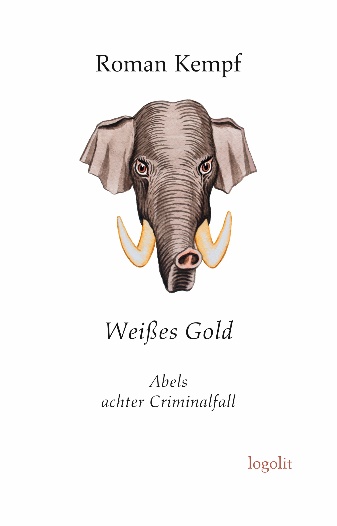 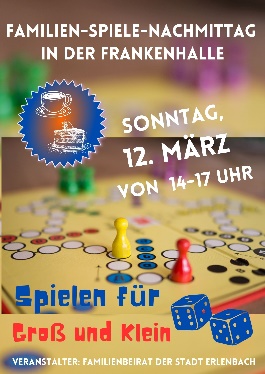 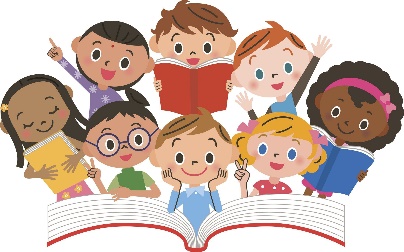 MINTbayU
Donnerstag, 9.3.
um 15:00
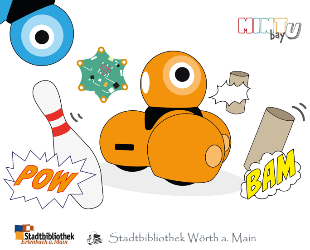 Vorlesestunde
	Freitag, 31.3. 
		um 15:00
Vorlesestunde
Freitag, 17.3. 
um 15:00
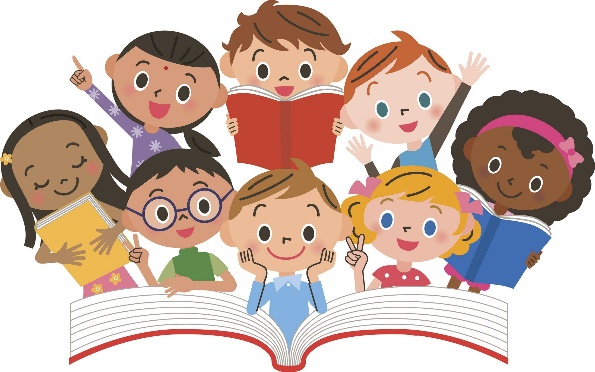 Vortrag 
             von Hartmut Schmitt  
Hügelgräber Mechenhard
Donnerstag, 9.3. um 19:00
Vorschau April:
Bilderbuchsamstag
Vorlesestunden
MINTbayU
Flohmarkt
Vortrag
Welttag der Poesie
Dichterlesung mit 
Main-Reim
    Montag, 20.3. 
  um 19:00
W-SLAM 
mit dem HSG
Termin wird noch bekannt gegeben
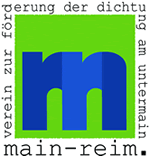 In Zusammenarbeit mit 
„Freunde & Förderer der Stadtbibliothek Erlenbach e.V.“
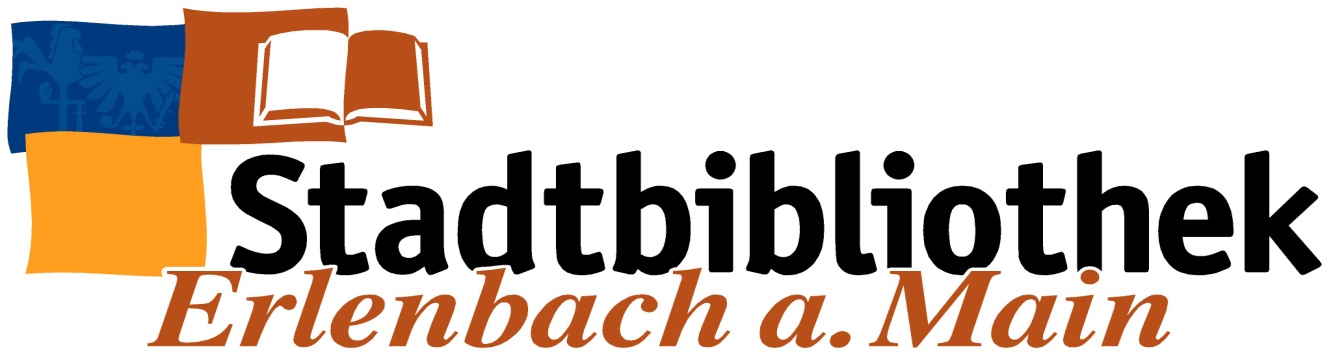 Durch Ihre Mitgliedschaft in unserem Förderverein
„Freunde & Förderer der 
Stadtbibliothek Erlenbach e.V.“ tragen Sie zur Finanzierung von
Literaturveranstaltungen bei, die sonst nicht realisiert werden könnten.

Jahresbeitrag: 6 € oder 12 €
Vielen Dank für Ihr Interesse!
Veranstaltungen 2023
Bücherflohmarkt
März
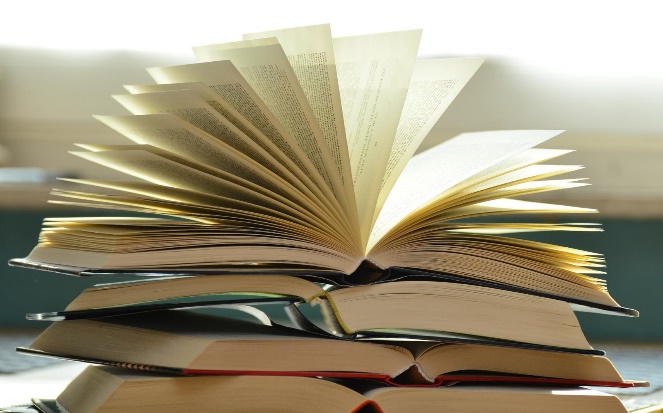 Vorschau für April
Täglich während der Öffnungszeiten der Stadtbibliothek